DC’s Plans & Strategy for Stream & Wetland Restoration Efforts
Pete Hill
Peter.hill@dc.gov
202-535-2241
District Department 
of the Environment
Current Restoration Projects
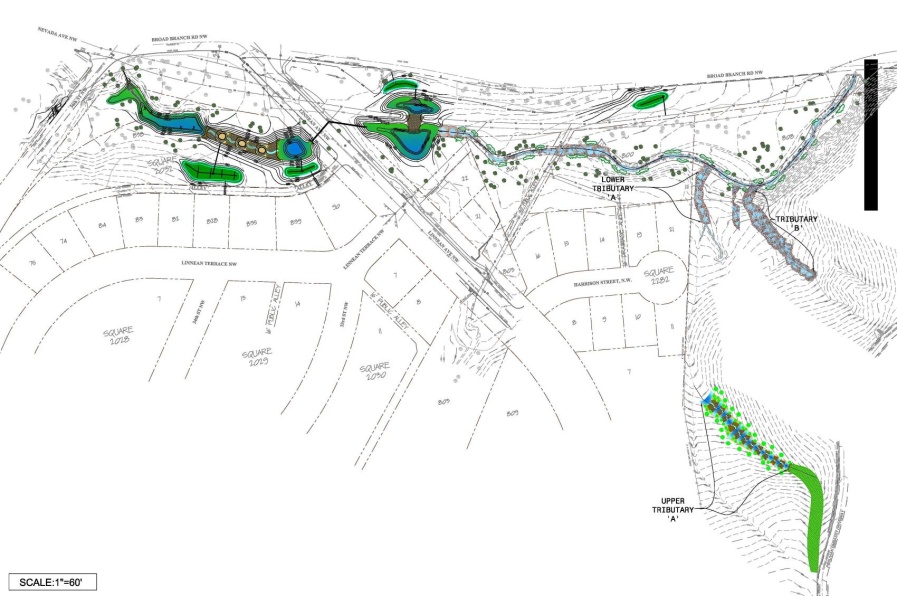 RSC Research
Stream restoration – District Lands
Stream daylighting
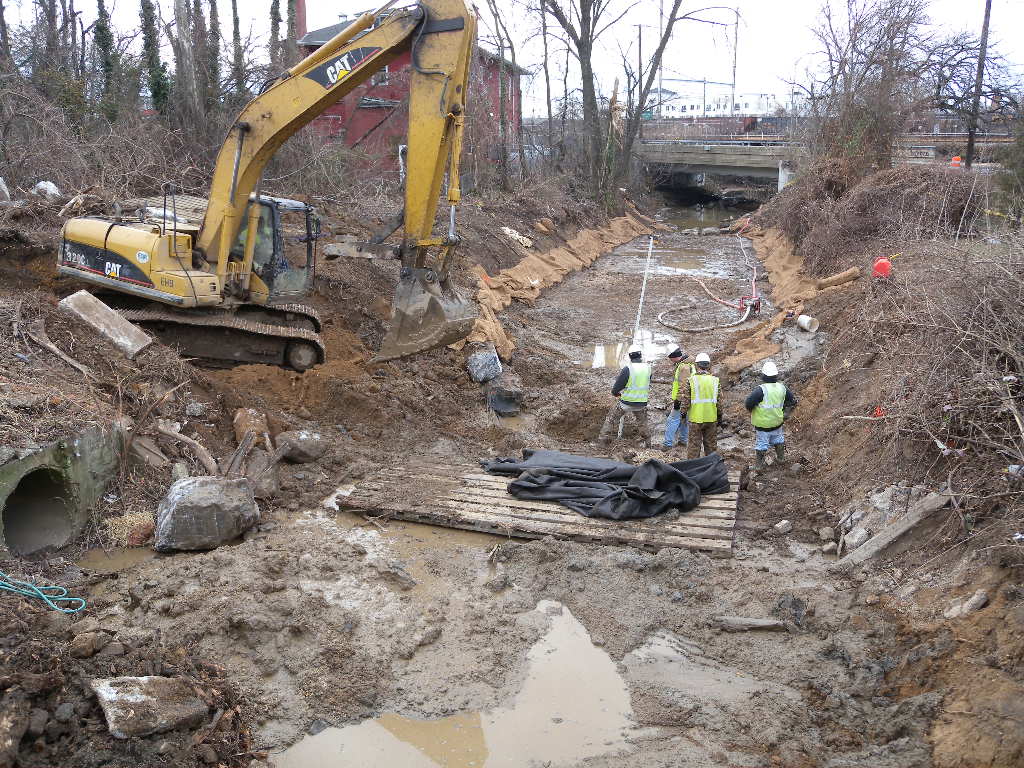 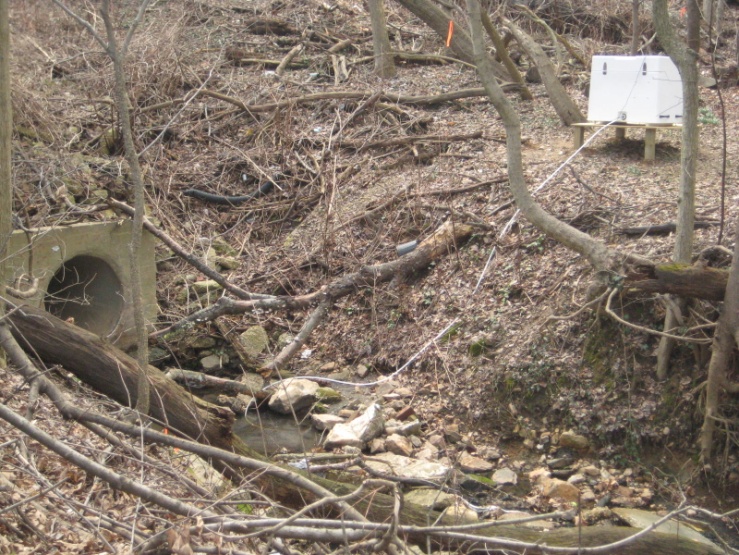 Strategy for Future Stream & Wetland Work
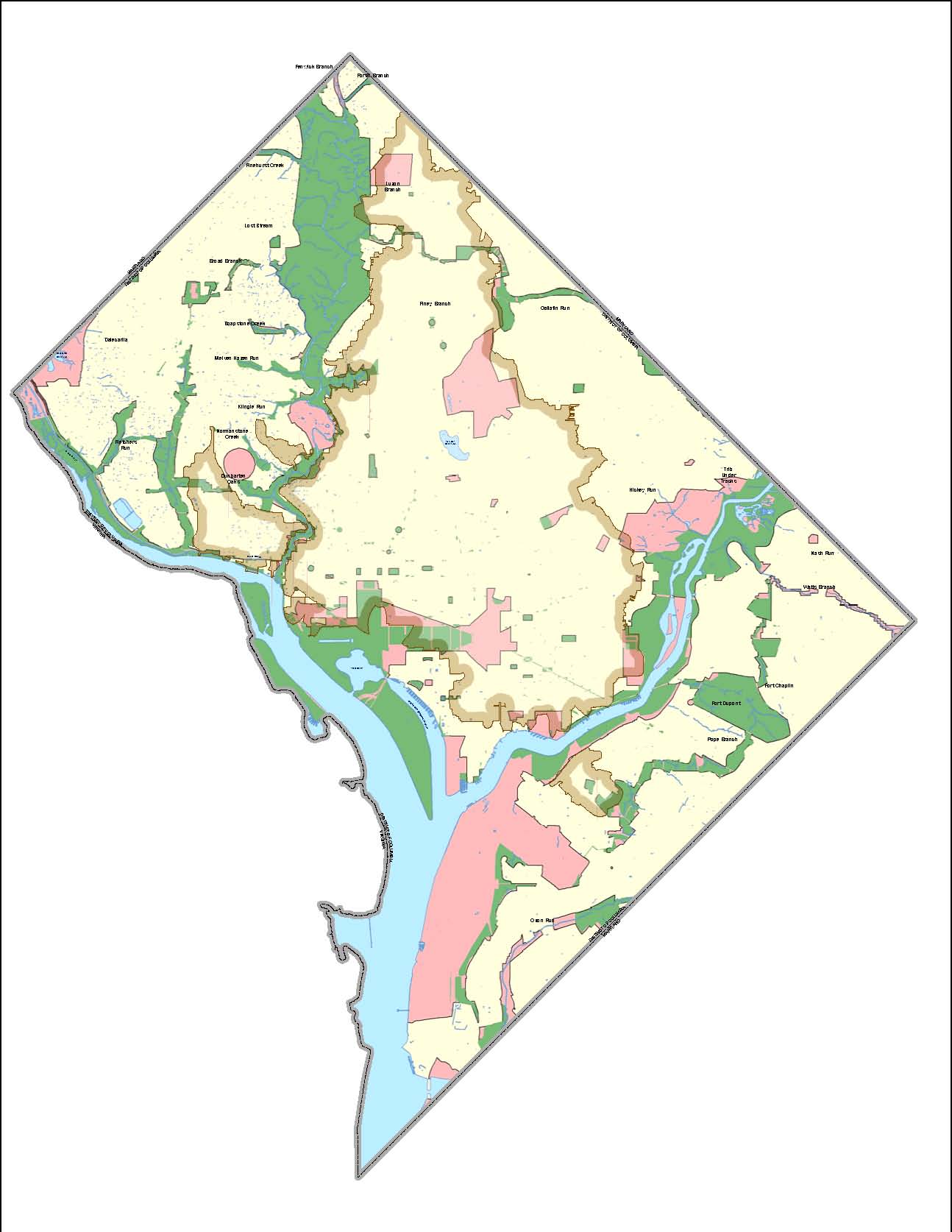 Coordination with Federal & District Partners
Outstanding issues
RSCs
Goose control
Sea walls
Project prioritization
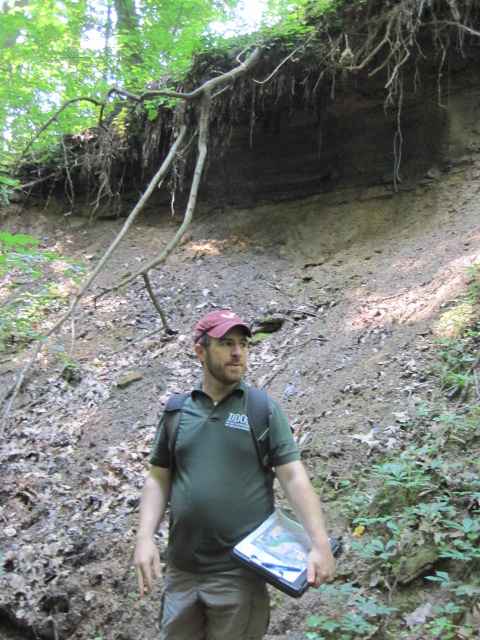 Scope for Stream/Wetland Restoration Efforts
Watershed Approach
Upland efforts combined with stream restoration
Watershed Implementation Plans
Holistic Approach
Trash reduction
Improving/repairing sewer lines 
Creating wetlands
Upland LID
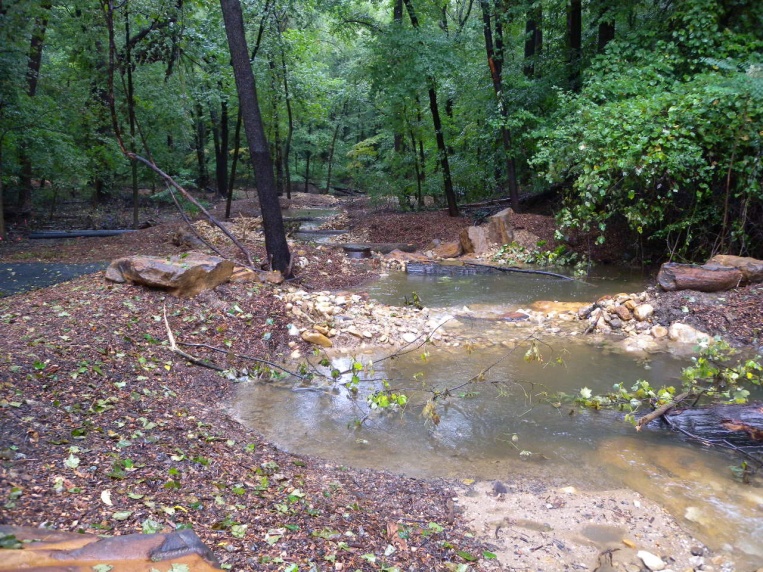 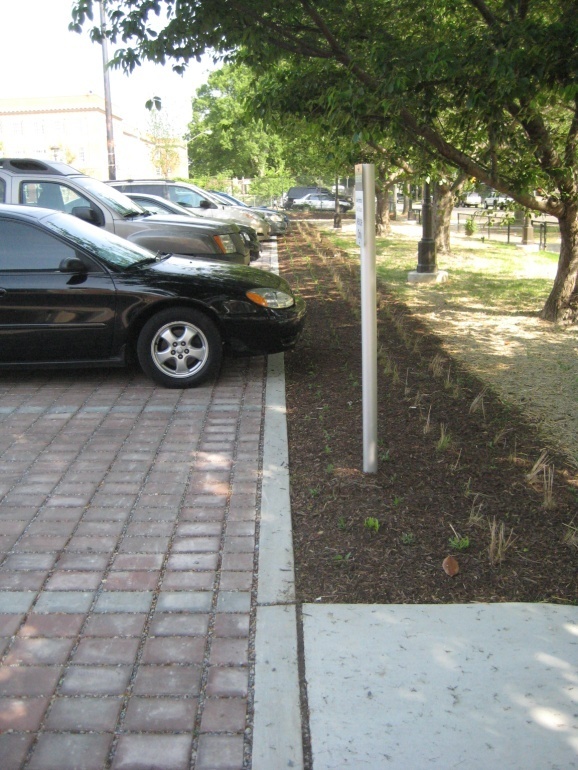 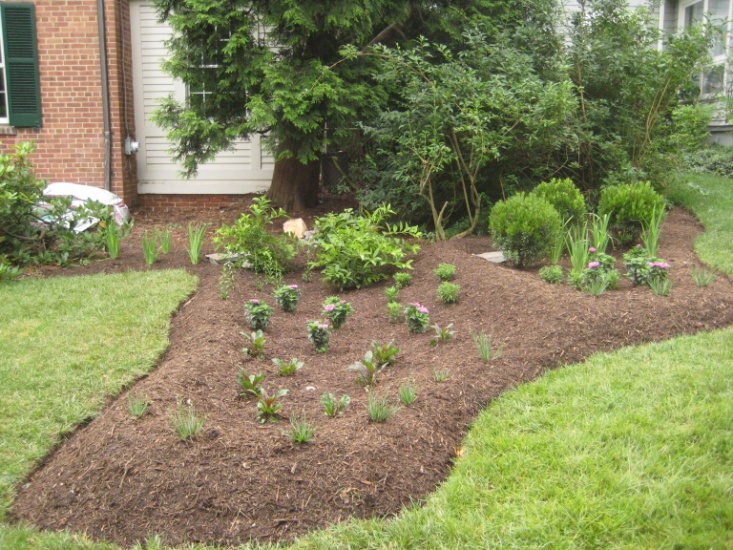